A slide
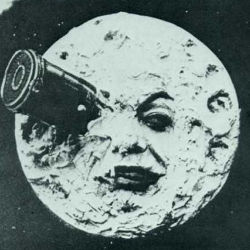 Some text here
Followed by a picture